Sağlık Politikaları Perspektifinden Yaşlılık
Yaşlılık
Yaşlı nüfus söz konusu olduğunda 65 yaş ve üzerini anlamak gerekir.

40-64 yaş yaşlılık dönemini ifade etmez !
Yaşlanan Nüfus
Yaşlanan nüfusun ana kaynağı 1945’lerden sonraki baby-boom patlamasıdır.
Yaşlanan Nüfus;
Sağlık hizmetlerinin sunum yapısı
Sağlık sigortası
Ekonomik üretkenlik
üzerinde etkileri bulunmaktadır.
Türkiye’nin Yaşlı Nüfus Projeksiyonu
Doğumda Yaşam Beklentisi (Yaş)
Dünya’daki Yaşlı Nüfus Oranı
Bağımlı ve Bağımsız Nüfus
Yaşlıların Olası Sağlık Sorunları
Çeşitli kronik hastalıklar (diyabet, kanser, kalp hastalıkları, hipertansiyon, duyu kayıpları).
Banyo yapma, beslenme, tuvalet ihtiyacını giderme gibi günlük aktivitelerinde zorluklar.
Osteoartit ve romatizma hastalıkları.
Düşmeye bağlı kalça ve kemik kırıkları.
Gerilim, anksiyeye, demans gibi nörolojik hastalıklar.
Gelişebilecek akut hastalıklar
Ne Yapmalı ?
Yaşlılara Nasıl Bakalım
Evde Sağlık Hizmetleri ?

Hastanelerde ?

Huzurevlerinde ?

Nasıl finanse edelim ?
Çözüm Önerisi Olarak Evde Bakım
Evde Bakım
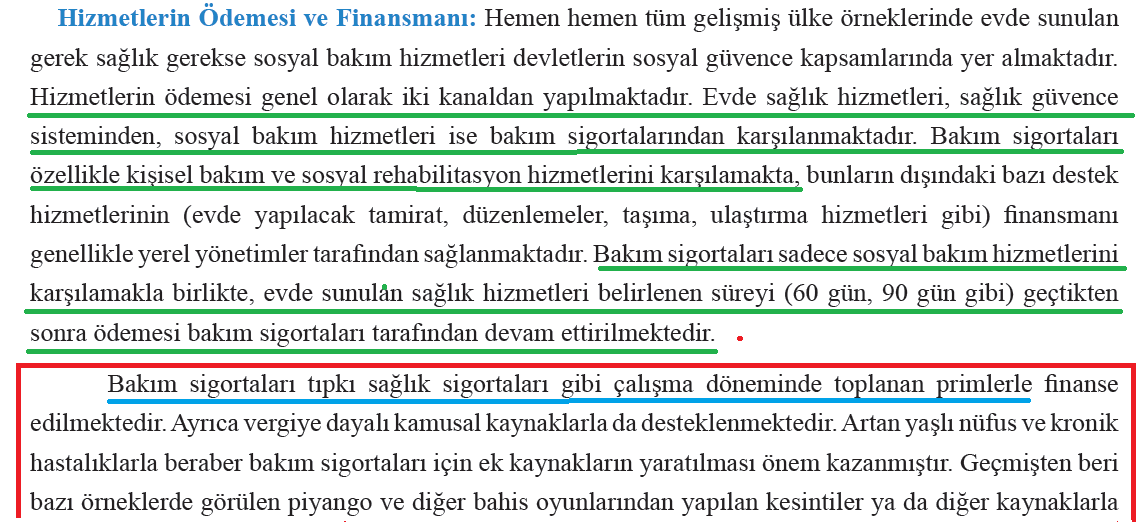 Gerçekten yaşlanan nüfusa uygun bir finansman alt yapısı oluşturabildik mi?

Her yaşlı, sağlık hizmeti alacak mı ya da almalı mı ?